Chronic Pain Part 1
Slide 3
Legacy Opioid Patients….
*New Venue*
Hollis Wealth Management 201 Larch4th Floor (same building as SRO)6 pm: Drinks630-8 PM :                        630 pm : Diner  & Presentation
Recognize CNCP patients that could benefit    from an opioid taper.
1
Learning Objectives
Discuss evidence for benefits and risks of opioid taper or switch for CNCP patients
2
Review CNCP opioid patient prescribing safeguards and patient counselling resources.
3
Speaker: to Mathew DeMarco R.Ph
Date: Tuesday November 20th
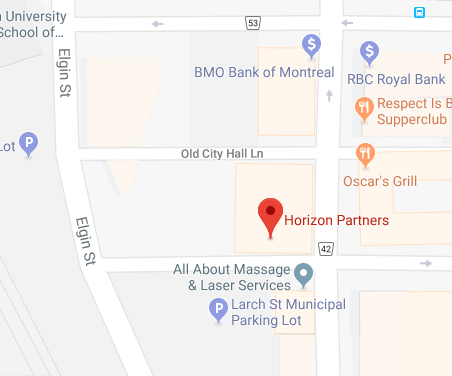 RSVP NOW@ www.sudburyjournalclub.com
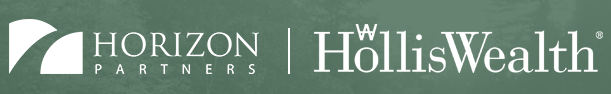 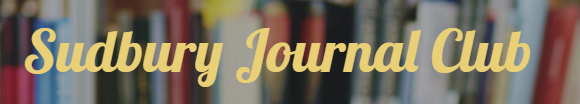